3
关系数据模型
数据库发展
网状模型，1964年，通用电气公司，Charles Bachman，IDS
层次模型，1968年，IBM，ICS，1969，更名为IMS/360
关系模型，1970年，Codd (IBM)
层次模型和网状模型的贡献和缺陷
贡献
IDS是第一个具备通用功能的数据库产品，开创了数据处理的数据库时代。提出了数据库的三层模式、DML与DDL语言等概念。
IMS第一个提出了程序与数据分离的思想，使得数据独立性有了很大提高。
缺陷
数据结构复杂
数据独立性存在一定问题
[Speaker Notes: 数据结构复杂。层次模型采用树形结构存储数据，网状模型的数据之间相互连接成网状，这些复杂结构使得添加、删除数据等操作的复杂性大大增加。
数据独立性存在一定问题。两种模型中，数据和数据之间采用指针相连，需要程序员编写程序处理查询请求，这样，数据处理算法会被嵌入到应用程序中。为了顾及访问效率，算法的设计要参考编写程序时的数据状态，即应用程序与数据状态是相关的，从而存在一定程度的数据不独立，若数据状态发生改变，之前算法可能就不再适用，需要不断修改应用程序。应用程序和数据之间的依赖会导致功能扩充和维护方面存在诸多问题。]
数据独立性
数据的物理独立性
存储数据的文件位置发生改变，应用程序不需要修改。
数据的逻辑独立性
增加属性，扩充功能，应用程序不需要修改。
面向过程的数据处理方式 – 不具备数据独立性
也称为imperative language
以C语言读取文件为例(写入文件代码参考本页备注)
fp=fopen("e:\\law.dat","rb");
fread(s,sizeof(struct stu),1,fp);   
printf("输入要查询的号码：\n"); 
fflush(stdin);                 
scanf("%d",&sn);         
while(!feof(fp))	
{
	if(sn==s->sno) 
	printf("%d,%s,%d,%d\n",  s->sno,s->sname,s->age,s->wgt);
}
fclose(fp);
[Speaker Notes: C语言写入文件示例代码：
#include<stdio.h>
int main()
{
	FILE *fp;
	struct stu
	{
		int sno;
		char *sname;
		int age;
		int wgt;
	};
 	struct stu *s1, *s2;
	s1=(struct stu*)malloc(sizeof(struct stu));
	s2=(struct stu*)malloc(sizeof(struct stu));
	s1->sno=1;        s1->sname="law";  
	s1->age=30;     s1->wgt=80;
	s2->sno=2;        s2->sname="tian"; 
	s2->age=15;     s2->wgt=50;

	fp=fopen("e:\\law.dat","w");
	fwrite(s1,sizeof(struct stu),1,fp);
	fwrite(s2,sizeof(struct stu),1,fp);
	fclose(fp);
	system("pause");
	return 0;
}]
面向集合语言方式 – 具备数据独立性
也称为declarative language
select * from emp where deptno=10
关系模型理论的提出
1970年，Codd，A Relational Model of Data for Large Shared Data Banks
因为对关系模型理论的贡献，Codd获得1981年度图灵奖
E.F. Codd
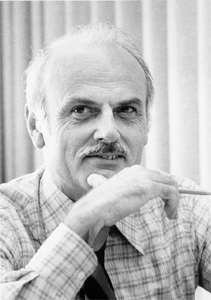 1923.8.19，生于英格兰
在Oxford学习数学和化学
二次大战中，Royal Air Force飞行员
1948，去纽约加入IBM
1965, CS PhD, Univ. of Michigan, Ann Arbor
1970，提出关系数据模型理论
1981，获得Turing Award 
2003.4.18，在佛罗里达家中因心脏病去世
关系定义
关系是元组(tuple)的集合
元组是由若干列构成的行
列值要求为单值
关系模型的三要素
数据结构：关系，即表
操作方式：关系代数
选择：查询行
映射：查询列
并：两个查询结果的并集
差：从一个查询结果中除去另一个查询结果的内容
连接：把两个表的行拼接
约束
实体完整性约束：表中的行不能存在全空行，也不能存在相同行，以主键实现此功能
引用完整性约束：两个表的指定列之间的关系。如emp和dept表中的deptno列。
几个术语的不同叫法
关系和表的区别
关系是集合，是数学概念，行之间无顺序，列之间也无顺序。
为了方便查看，表的行一般会以某个列排序，列也会按照习惯排序。
关系模型的特点
严格的理论基础
简单的逻辑结构
面向集合的操作语言, 与此相对的是面向过程语言
关系型数据库产品–IBM的System R
System R，1973~1979，80,000行代码，2.2MB
1981，SQL/Data
1983，DB2
1979，Oracle 2.0
关系型数据库产品 – UCB的Ingres项目
1973~1985, Michael Stonebraker与Eugene Wong
由Ingres演化而来的产品
1984，主要开发者Robert Epstein创立Sybase。1987.5，Sybase系统。
1993，微软购买Sybase源代码的许可，即SQL Server。
1996.8，PostgreSQL
MySQL历史
Michael Widenius, 1962年3月3日出生于芬兰赫尔辛基, My是其大女儿的名字(My Widenius, 90年)
1995, Widenius and his friends, David Axmark and Allan Larsson, founded MySQL AB
2008, Sun Microsystems bought MySQL AB for $1 billion 
2010, Oracle acquired Sun for $7.4 billion
2009，MariaDB(MySQL 5.1), community-driven fork, by Monty Widenius himself in response to the Sun and Oracle acquisitions
2018.4.19，MySQL 8.0.11
2023.7.18，MySQL 8.1.0
MySQL资源-安装文件及MySQL官方文档
www.mysql.com